Advanced Cloud Marketplace
Bryn Stevens
Shaza Abdel-Aziz
Catherine Gregory
2nd November 2018
Agenda
Introduction to Advanced
eMarketplace Demonstration
Q & A – Prepared Questions
Q & A - Live
Introduction
The University of Cambridge first contracted with Science Warehouse in December 2007
Science Warehouse became part of Advanced in March 2018
2,000
Staff across the
UK, US, India
3rd
Largest UK Software
and Services
Supplier
20,000
Clients across
the group
How do we work with the University of Cambridge?
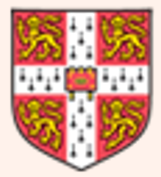 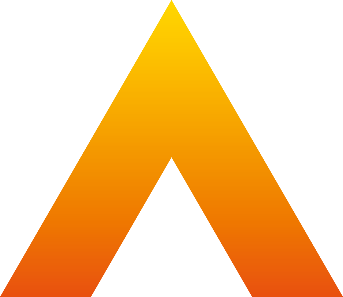 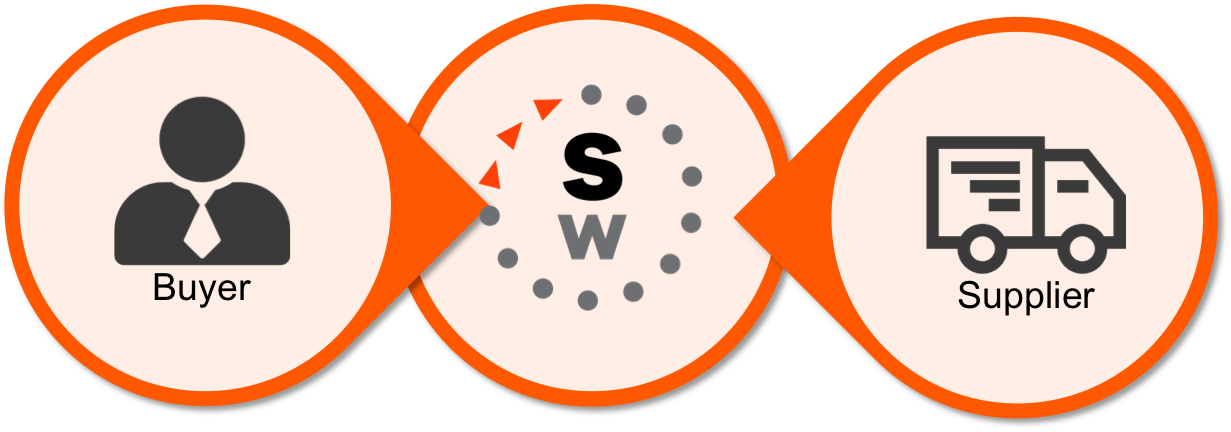 We provide a Cloud-Based eMarketplace and Transaction Hub
Integrated with Oracle iProcurement
That allows the University to trade electronically and efficiently with their suppliers
Solution Modules – University of Cambridge
eCatalogue
eOligos
eInvoicing
Buyer Insights
Punch outs
Standard integration model
Procurement Module
(e.g. iProc, eProc, SRM etc)
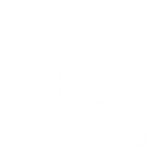 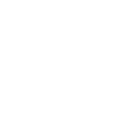 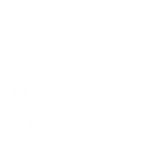 Finance System
(e.g. Oracle, e5, eFinancials, OpenAccounts, SAP, Agresso etc)
Cloud Marketplace
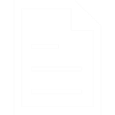 PO
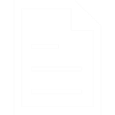 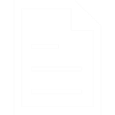 GRN
Invoice
(Opt 1)
Silent Log-on
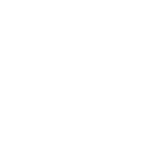 Authorisation
Basket Info
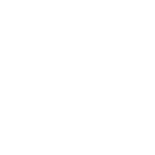 Supplier
Supplier
Supplier
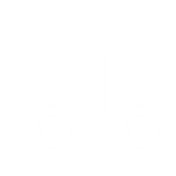 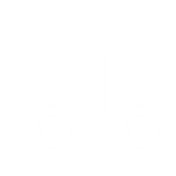 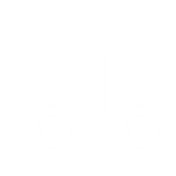 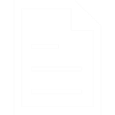 PO
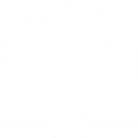 eInvoice
(Opt 2)
PO Passed to Marketplace for Sending to Supplier
Invoice matched to PO – Passed for Payment
eInvoicing – Today
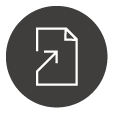 eInvoicing Module
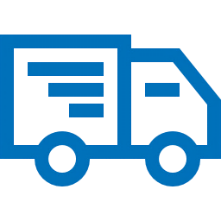 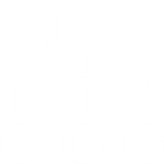 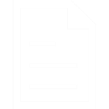 PO Flip
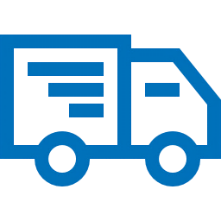 Invoice Processing Rules
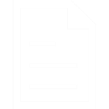 Finance System
cXML
Outside Tolerance – automated response and e-mail to Supplier
eInvoice
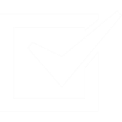 Invoices within Tolerance?
Demonstration
What we do in the background…
Continuously working to categorise the top 10 suppliers:
SLS (Scientific Laboratory Supplies) | New England Biolabs | Sigma | Office Depot | Starlab UK Ltd | Fisher Scientific Ltd | VWR International | Thermo Fisher Scientific (Life Technologies) | Qiagen | Bio-Rad Laboratories Ltd- a total of 3.2million products (and growing)
Identify (and fix where possible) broken Images checks
Identify (and fix where possible) broken PDF checks
Symbol cleaning
Categorise all purchased items 
UOM checks and standardisation
Pack size cleaning and standardisation
Correction of invalid (non-version 16) UNSPSCs
Spelling corrections
HTML formatting
Catalogue Number changes to preserve data and price history
Removal of expired promotional items/prices
Item visibility changes
Our aim is and has always been the 4Cs- to have data that is Complete, Current, Consistent and Cost-Effective - and doing that to scale is not a trivial undertaking. (There are a total of 34,198,599 items in the UK and Cambridge only currently see 6,182,702 products (over 18% the marketplace).
Q & A Sections
Thank You
Contact Details: e-mail / tel / etc